Unit 2 Topic2
All these problems are very serious.
Section A
WWW.PPT818.COM
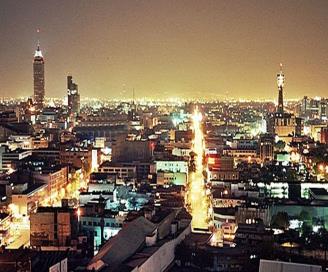 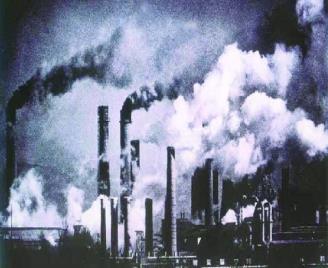 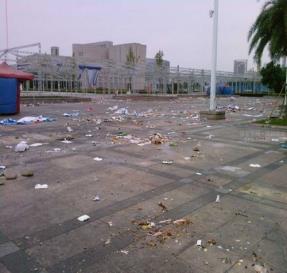 pollution
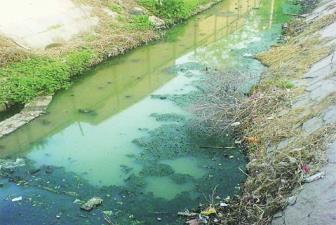 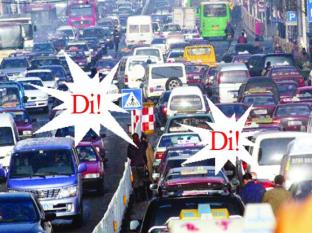 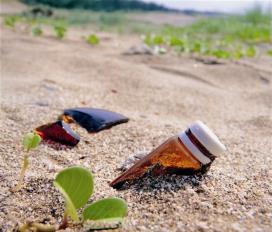 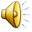 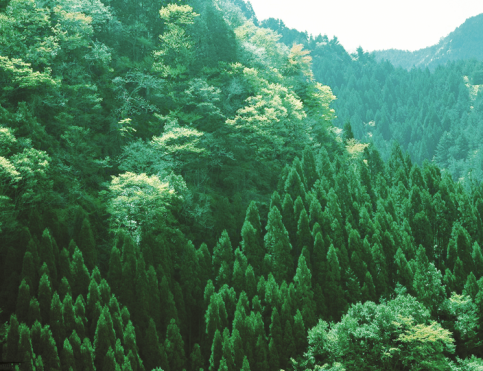 many trees
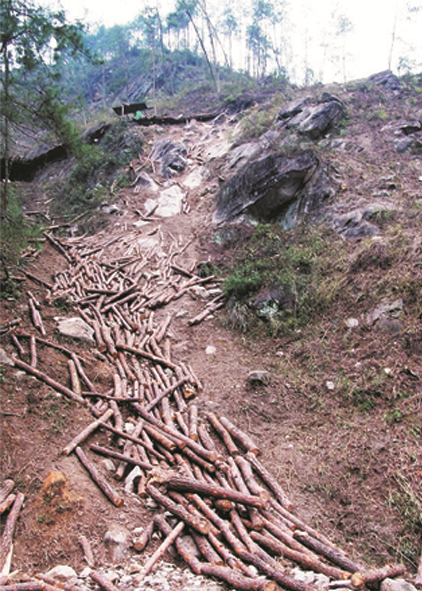 cut down
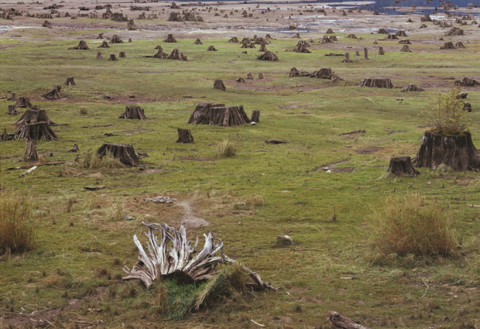 forests gone
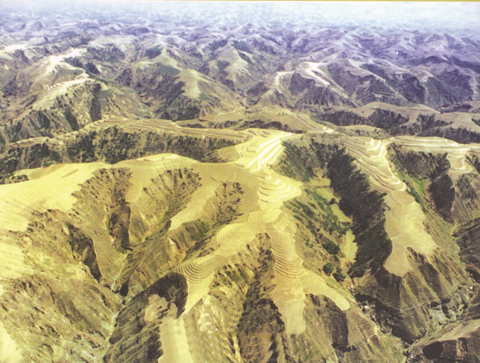 冲走
wash the earth away
change into desert
沙漠
转换成，变成
e.g. A lot of rich land has changed into desert because people have cut down too many trees.
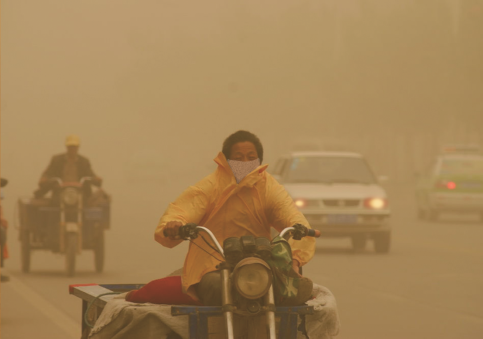 sandstorms
n. 沙尘暴
come into being
1b Listen to 1a and choose the best answer.
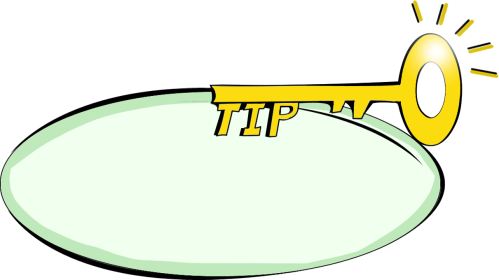 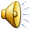 Focus on the main idea of the conversation when you listen for the first time.
The boy and girls are
 talking about —————.
different types of sandstorms 
the reasons for sandstorms 
sandstorms in different cities
√
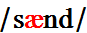 n.沙
Listen and answer the questions
1.What’s the weather like today ? 
  It’s bad. The wind is so strong . And the sand really
  hurts face.
2.What causes these sandstorms ? 
  People have cut down too many trees.
  As a result, a lot of rich land has changed into desert. 
3.Do we still need to do something to protect the 
  environment ?
   Yes, we do. Although we have built “The Green Great
   Wall”, we still need to do something to protect the 
   environment .
conj. 虽然，尽管，即使
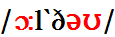 the indefinite pronoun and adverb
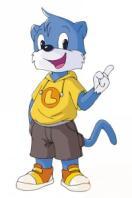 somebody, someone, something, somewhere
 
 anybody, anyone, anything, anywhere
 
 none, nobody, nothing, nowhere
 
 everybody, everyone, everything, everywhere
一般情况下用于肯定句
一般情况下用于否定句和疑问句
表否定含义
可用于各种句式
Do you know?
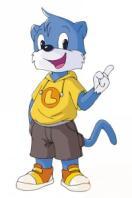 B
1.I have ____ to tell you.
A. important something
B. something important
形容词修饰不定代词和不定副词时，要放在不定代词/不定副词之后
A
2.Everybody ___ ready for the match.
A. is    B. are
不定代词作主语时，谓语动词要用单数。
1c Read 1a and complete trees’ functions.
Tree’s functions
Trees can stop the wind from blowing the earth away. 
A lot of water can be saved by forests. 
They can also stop the water from washing the earth away.
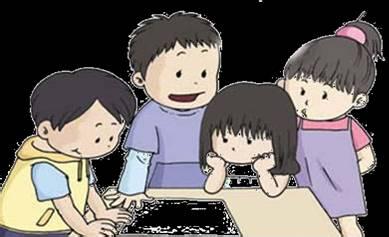 Act out the dialog in pairs
K: wind; sand; anything 
M: sandstorms 
J: cut down; as a result; change into 
M: affect 
J: stop…from…; blow… away 
K: can be saved 
J: wash … away 
K: is harmful to; although; do something
2 Complete the sentences with the correct forms of the given phrases in the box.
as a result,    change into,    do something, 
stop…from,    blow…away
1.People have cut down such a large number of trees that
 the land _____________________desert. 
2.There are fewer trees left, so the wind always _______
 the earth ________. 
3.Air pollution has become a serious problem, so we must
 ______________ to reduce it. 
4.we should try our best to _________ people ________ 
cutting down the trees. 
5.In the future, human beings can protect the trees well.
 _____________, animals will live a happy life in the forest.
has changed into
blows
away
do something
stop
from
As a result
3 Do you know how sandstorms come into being? Number
 the pictures and  talk about the sandstorm in groups.
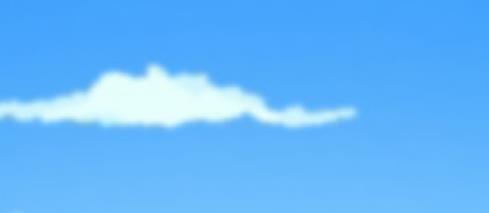 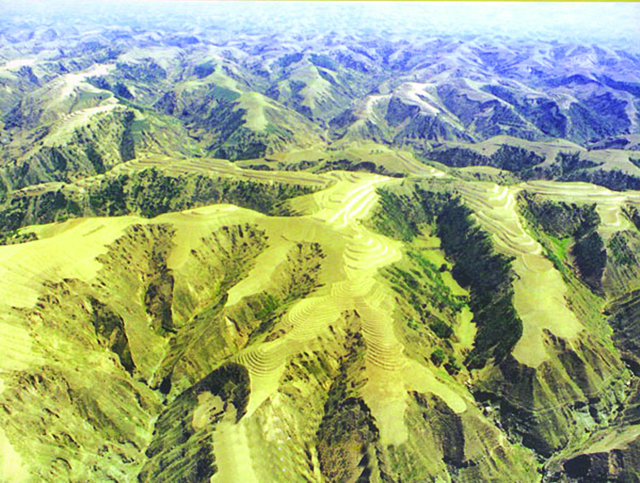 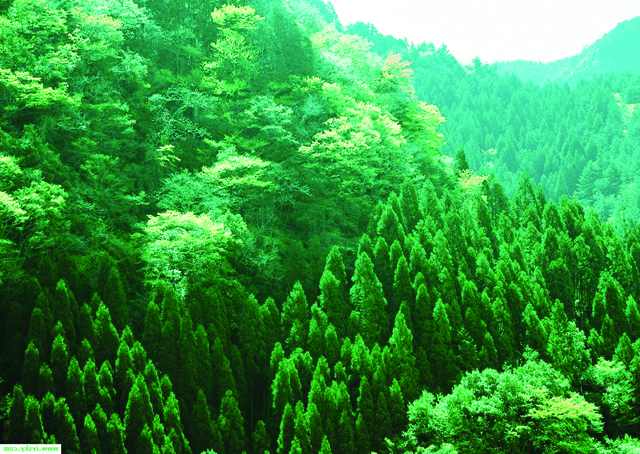 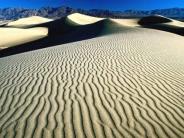 (       )
4
(       )
1
(       )
5
change into desert
wash the earth away
many trees
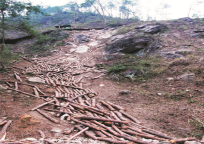 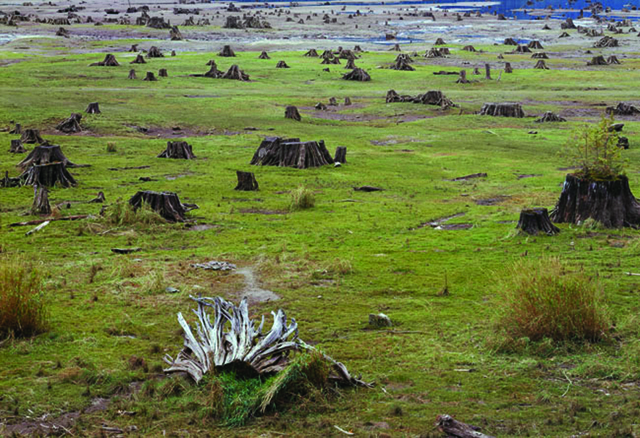 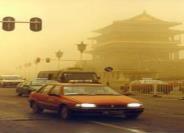 (       )
3
(       )
6
(       )
2
sandstorms come
 into being
cut down trees
forests gone
4  A. Listen to the passage and circle the phrases you hear.
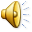 become weaker
		
destroy the environment

disappear rapidly	
	
on the earth

enough bamboo to eat
4 B. Listen again and fill in the blanks.
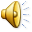 1. Now some kinds of animals are becoming
    ______ ______ _______.
2. Some animals are_____ ______ ____dying out 
    completely.
3. In the past, pandas lived a quiet life and had
   ________ ______food.
4. Humans have _____ _____ __________ the importance of protecting animals.
5. We should ______ ______ ____to protect them.
fewer   and     fewer
in       danger   of
plenty   of
come    to     understand
do      our      best
Use someone, something, anything,      somewhere, anywhere to fill in the blanks.
Exercises
Lily, would you like ___________ to drink? 
Cindy is very busy now. She needs _______ to help her. 
Is there _________ wrong with your computer?
Jim looked for his pencil-box ____________ , but he didn’t find it. 
I stayed at home last week. I didn’t go __________.
something
someone
anything
somewhere
anywhere
Summary
We learn: 1.Some words: sand, although 2.Some phrases: change into, human being 3.Some sentences:(1)As a result, a lot of rich land has changed                     into desert. (2)Trees can stop the wind from blowing the                                    earth away.We can: 1. Use the indefinite pronoun and adverb.               2.Talk about the sandstorm and its harm.
Assignment
Read 1a.
Memorize the useful expressions  and key sentences which we learn today.
Finish Section A in your workbook.
Preview Section B.